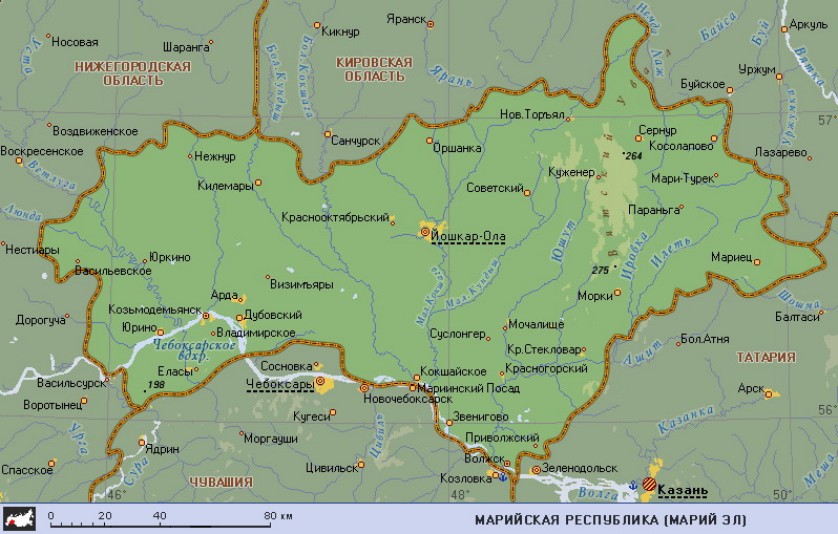 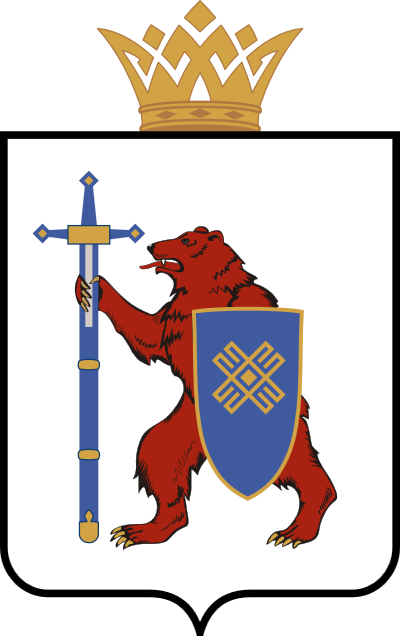 По  карте  Республики  Марий Эл  определите  расстояние  между   родными  селениями  национальных  марийских  героев, если  известно, что  расстояние  между  городами   Звенигово  и  Козьмодемьянск  равно  126км.
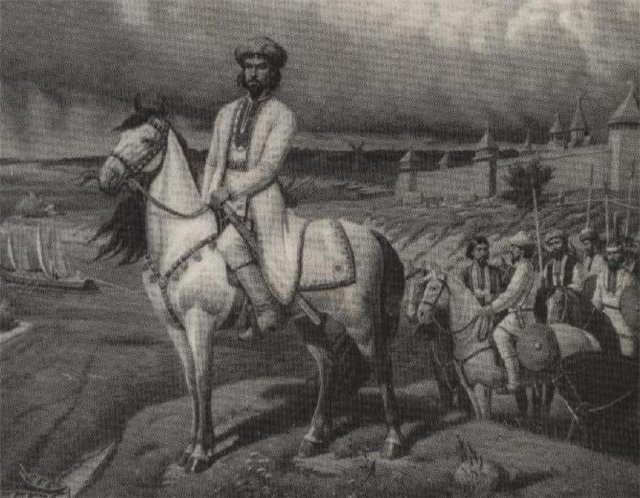 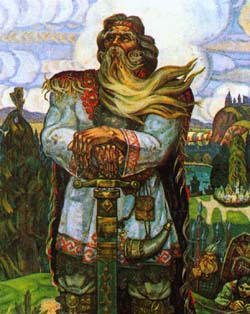 Нуженалы
Кабак-Сола